Презентация к уроку русского языка«Неопределенная форма глагола»
Учитель начальных классов
Ковбас Надежда Степановна
МБОУ СОШ №7
г.Новый Уренгой
Глагол – это
часть речи
Глагол обозначает
действие предмета
Глагол отвечает на вопросы
что сделать?
что делать?
Глагол изменяется
по временам
числам
Найдите общее во всех словах Прибежать, объяснять, улететь, вынести, переписывать, подметать.
Проверка:
все слова глаголы
все слова глаголы  неопределенной формы глагола
у всех есть приставки
в каждом слове безударная гласная
Найдите различия в этих словахПрибежать, объяснять, улететь,вынести, переписывать, подметать.
Проверка:
что сделать?
   прибежать   улететь   вынести
что делать?	
объяснять	
переписывать
подметать
Неопределенная форма глагола
Цели:
- учиться  находить
в текстах глаголы неопределенной формы и правильно ставить вопросы
-уметь правильно
употреблять глаголы неопределенной формы в речи
Начальная форма глагола называется
неопределенной формой
Она называется неопределенной, потому что
по ней нельзя определить ни время, ни число глагола
Глаголы в неопределенной форме отвечают на вопросы
что делать?
что сделать?
имеют суффиксы
-ть - ти
Замените фразеологизмы глаголами неопределенной формы
Пускать пыль в глаза – 
Зарубить на носу – 
Держать язык за зубами – 
Водить за нос – 
Клевать носом – 
Дать слово – 
Мозолить глаза –
врать
запомнить
молчать
обманывать
дремать, засыпать
обещать
надоедать
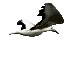 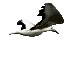 Весна
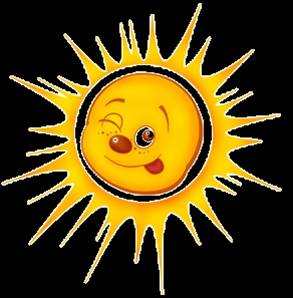 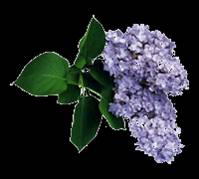 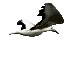 стало пригревать
начал таять
будет зеленеть
станут распускаться
начнут прилетать
будут радовать
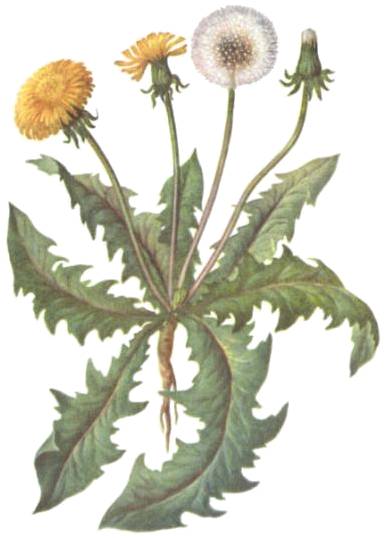 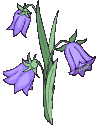 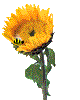 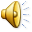 Спасибо 
за урок!